Introduction to QI and HIT
Unit 1.1: Health Care Quality and HIT
Component 12 Unit1.1
Health IT Workforce Curriculum
1
[Speaker Notes: Welcome to the Introductory Unit of the QI and  health IT course. This course has been designed to examine the critical relationship of health care quality and health information technology. In unit 1.1, we will explore the concept of health care quality and the role of health information technology in advancing the quality of health care.]
Objectives
Identify the current challenges in health care quality
Examine the components of the health care system that have an impact on quality
Explain health care quality and quality improvement (QI)
Describe quality improvement as a goal of meaningful use
Component 12 Unit1.1
Health IT Workforce Curriculum
2
[Speaker Notes: The objectives of unit 1.1 are to: identify the current challenges that we face with respect to health care quality; examine the components of the health care system that have an impact on quality; explain health care quality and quality improvement; and describe quality improvement as a goal of meaningful use of health information technology.]
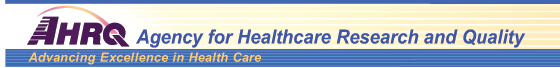 Health Care
“…seeks to diagnose, treat, and improve the physical and mental well-being of all Americans. Across the lifespan, health care helps people stay healthy, recover from illness, live with chronic disease or disability, and cope with death and dying. Quality health care delivers these services in a way that is safe, effective, timely, patient centered, efficient, and equitable.”
Component 12 Unit1.1
Health IT Workforce Curriculum
3
[Speaker Notes: First, a definition of “health care is in order. The definition that frames the work of the Agency for Health Care Research and Quality is as follows: “Health care …seeks to diagnose, treat, and improve the physical and mental well-being of all American. Across the lifespan, health care helps us stay healthy, recover from illness, live with chronic disease or disability, and cope with death and dying. Quality health care, according to the AHRQ, delivers these services in a way that is safe, effective, timely, patient centered, efficient, and equitable.  This federal agency is committed to helping the Nation improve our health care system.  Sadly, Americans too often do not receive the care that they need, or they receive care that causes harm. Care can also be delivered too late or without full consideration of a patient's preferences and values. Many times, our health care system distributes services inefficiently and unevenly across populations.

AHRQ (March 2010)]
Quality Health CareWho defines it?
Health care providers
View quality as the application of evidence-based professional knowledge to the particular needs and wishes of the individual patient
Patients and families
Place more importance on how the provider communicates with them or how long they are kept waiting for appointments
Payers
May value patient satisfaction and use of preventive health services above clinical outcomes
Professional and regulatory bodies 
View quality as conformity to standards
Component 12 Unit1.1
Health IT Workforce Curriculum
4
[Speaker Notes: So who defines health care quality? Lots of people do, and each does so from his own unique perspective. Take health care providers, for instance. They are more likely to view quality as the application of evidence-based professional knowledge to the needs of individual patients. Patients and families, on the other hand, may place more importance on how the provider talks with them or how long they have to sit in the waiting room. Payers value patient satisfaction and use of preventive services rather than focusing on clinical outcomes of the patient. And regulatory bodies, like the Joint Commission or the Centers for Medicare and Medicaid Services, or professional organizations, such as the American Medical Association, view quality as conforming to their standards.]
Quality Health Care
Component 12 Unit1.1
Health IT Workforce Curriculum
5
[Speaker Notes: The Institute of Medicine defines quality as the degree to which health services for individuals and populations increase the likelihood of desired outcomes and are consistent with current professional knowledge.

Institute of Medicine, 2001, Crossing the quality chasm. 
Washington DC: National Academy Press, p. 232.]
Quality Health Care
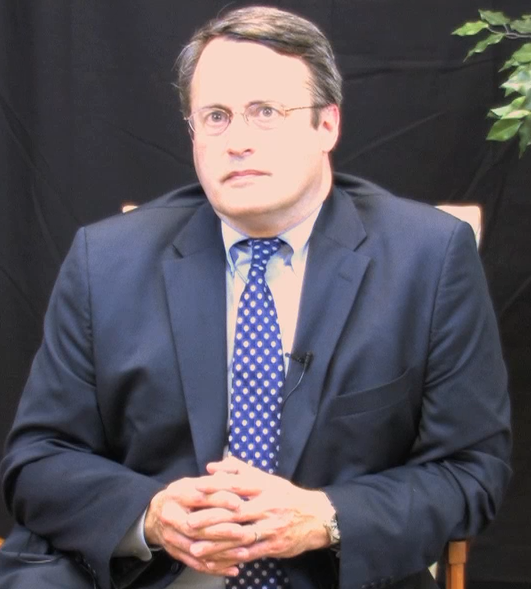 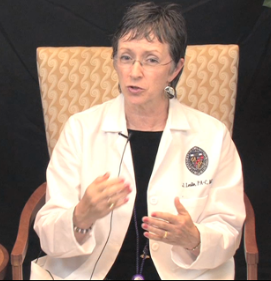 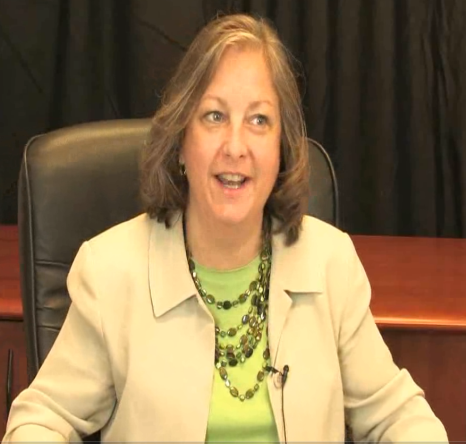 Jo Leslie
Research Associate 

The importance of patient-centeredness in the ambulatory care environment
Dawn Hohl 
RN

Importance of teamwork and communication in home care environment
Peter S. Greene, MD Chief Medical Information Officer  

Patient safety in inpatient environment
Interviews continue on the following slides.
Component 12 Unit1.1
Health IT Workforce Curriculum
7
[Speaker Notes: Peter Greene, CMIO: focus on patient safety in inpatient environment
Jo Leslie, Physician’s Assistant: focus on the importance of patient-centeredness in the ambulatory care environment
D

Peter S. Greene, MDChief Medical Information Officer
410-955-2979
pgreene@jhu.edu
Address:
Johns Hopkins Cardiac Surgery 600 N. Wolfe Street Blalock 618 Baltimore, MD 21287
awn Hohl, RN: focus on importance of teamwork and communication in home care environment.
Jo Leslie
Research Associate
Academic Degrees 
School/OrganizationSchool of Medicine 
Department / DivisionMedicine-Infectious Disease
Departmental Address1830 Building Rm 455
Email: jleslie@jhmi.eduPhone: 410-614-3555
Research and Professional Experience]
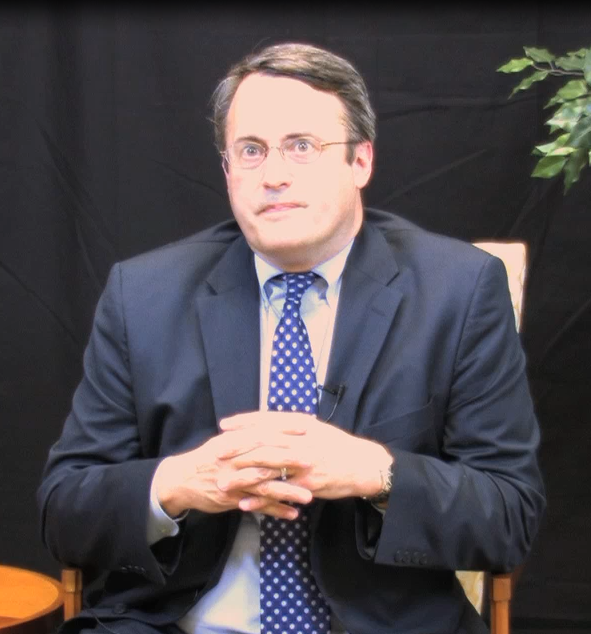 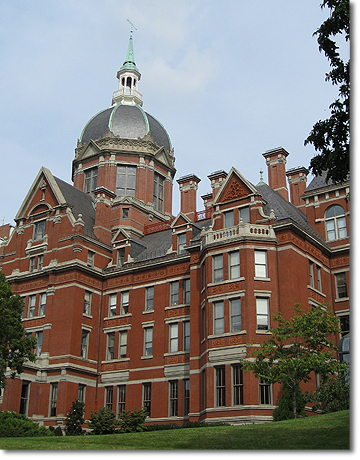 Peter S. Greene, MD - Chief Medical Information Officer
Johns Hopkins Hospital
Baltimore, Maryland
[Speaker Notes: Peter Greene - 3 Points…
My name is Peter Greene. I’m Chief Medical Information Officer here at Johns Hopkins Medicine. There  are three things that I think are immensely important to understand about Health IT and Electronic Health Records when you look to try to improve quality by deploying Health IT.-and there not always the most obvious things. Everyone gets focused on  a lot of specific features of the system, but there are three underlying principles that are important. The first is that this is fundamentally a communication tool and that’s the most important thing that the system does: It helps every member of the team communicate effectively with one another and that function supersedes any advanced decision support or other capability of the system. The second is that it facilitates bringing a team of care providers together around a patient. Its basically a tool for supporting huddles around the care of the patient. And, in fact, I always like to think of the most important feature of the system is  that it’s the system that everyone uses – that’s the most important feature of any EMR system. And then the third fundamental capability is that it becomes a part of the system. It is, literally, a member of the team along with the other members of the care team. And – that can be good; it can be bad, but its reality. And so you absolutely have to step back and say as a result of having this system as part of our care process- as a part of our team – how do we have to re-envision the process to make sure that it becomes an effective team member?]
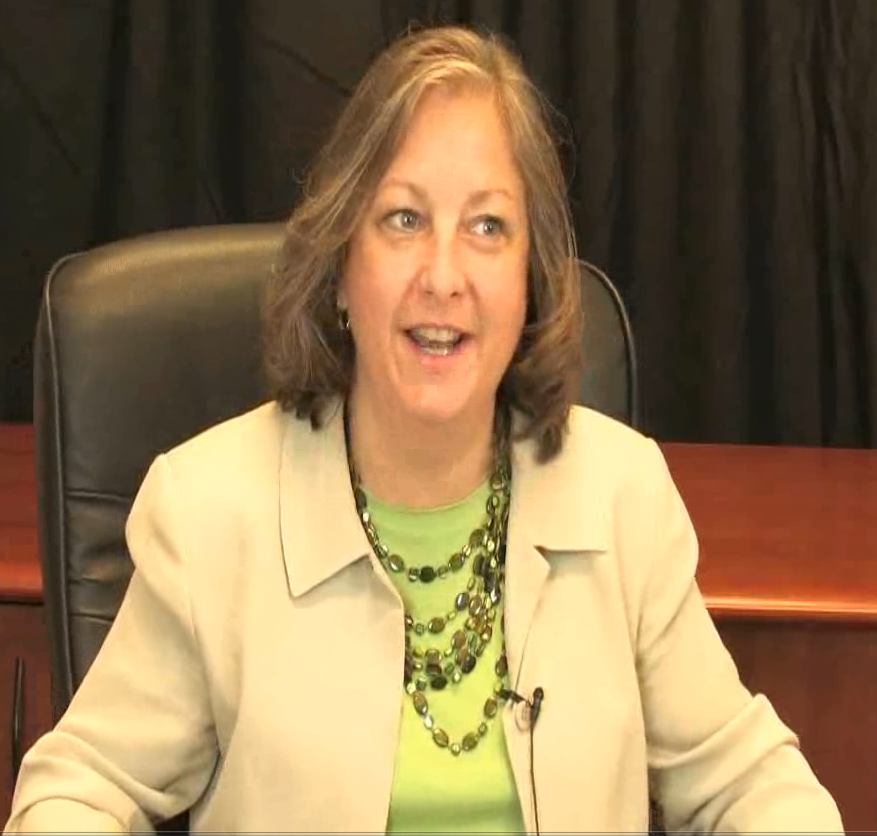 Dawn Holh, RN
Director of Customer Service at Johns Hopkins Home Care Group
Baltimore, Maryland
[Speaker Notes: Diane Hohl QIT home health care safety
I think that quality improvement and homecare – most home care agencies are required to collect specific data – for example, we assess functional status – so, during the course of home care, does the patient improve in functional status – do they improve in mobility, do they improve in medication compliance, So there are a number of quality monitors that a home health agency is required to collect and that information is actually posted on a web site through CMS that any patient or community member can go and monitor – so it’s a very regulated industry to begin with The second phase of what’s coming in there is the patient satisfaction  we are going to be posting patient satisfaction findings onto the web site later this year. So those are part of our every day…I think from the hospital handoff perspective, I think that the quality measures we look at whether or not the referral was complete – you know, just simply – were the lines filled out properly? Did the home care nurse have all the required telephone numbers that were needed so that they could get hold of a patient…For example, we have a lot of international patients, they might go to a hotel – so, not having the hotel telephone number, might result in us not being able to locate a patient. So that’s an example of something we audit in the quality perspective. One of the audits we do is to make sure the home user- the home health nurse, has all the clinical information they need. So we do get feedback from the home health nurse on whether or not that referral was complete and whether or not it met the requirements that they had in the home. So, for example, if the patient has a wound in the hospital, and the home care coordinator doesn’t document that - and then the homecare nurse finds that in the home, they wouldn’t have the supplies that they needed for it and they wouldn’t have any orders to take care of it. So it would delay care – it would delay care and could create an unsafe situation.]
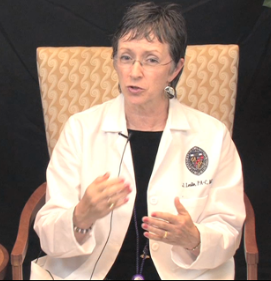 Jo Leslie - Sr. Quality & Innovation Coach 
Johns Hopkins University School of Medicine 
Admin Innovations Center for Innovation
[Speaker Notes: Jo Leslie – QIT
 
So when you think about quality and safety as a patient-centered event, I can say from personal experience – it would have made such a difference, when I was caring for my parents at a distance, if I had been able to e-mail and see their med lists; talk with the provider easily – to see what the physical therapy notes said I could have intervened with my parents in a very different way than being at a telephone call away…So it’s something that IT can help us with – to make it much easier to know what’s going on with the patient and to have all members of the team on the same place. Another example where, I think, IT makes such a difference in quality and safety is around the medication list, and around medication reconciliation in particular. Again from personal experience – in caring for patients with HIV and aids on the inpatient side, it was always very difficult to know what their medications were – and knowing what the provider on the outpatient side had in mind with the medications was life-threatening, in fact. Survival was at stake if the medications were wrong. So having each provider be able to see exactly what’s going on with the patient is possible with electronic information. And it makes a huge difference in the quality of life for the patient and safety.]
Quality Health Care
Structures: having the right things
Processes: doing things right
Outcomes: having the right things happen
Component 12 Unit1.1
Health IT Workforce Curriculum
10
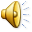 [Speaker Notes: When relating the concept of quality to health care, we have seen a shift in focus over time from structures (having the RIGHT things) to processes (doing things RIGHT) and most recently to outcomes (or having the RIGHT things happen).

Most work in health care quality has been grounded in Donobedian’s framework of structure, process, and outcome. This framework was essentially linear, in that structures affect processes, which in turn affect outcomes. So, in practical terms, working in a hot environment affects the speed at which workers are able to accomplish their tasks which, in turn, affects the quantity of products they deliver.]
Quality: Shifting Focus
Individuals
Groups
Organizations
Systems of Care
Outcomes of Care
Care Interventions
Consumers of Care
Individual
Families
Community
Component 12 Unit1.1
Health IT Workforce Curriculum
11
[Speaker Notes: Health care is complex and a linear model just does not capture these complexities. A dynamic model reflects the interactions among the various components of systems of health care. We know that feedback occurs among all part of the system. This includes the people who get health care (which could be an individual patient, a family, or a community), the people who deliver the health care (whether they are individual practitioners, group practices, or health care organizations), the care that is delivered and the results of that care (or the outcomes of care).]
Systems and Health Care Reform
“The performance of a system — its achievement of its aims — depends as much on the interactions among elements as on the elements themselves”
“The improvement of health and health care depends on systems thinking and systems redesign… ‘Reform’ without systems thinking isn’t reform at all.”
“Health care reform without attention to the nature and nurture of health care as a system is doomed …It will at best simply feed the beast, pouring precious resources into the overdevelopment of parts and never attending to the whole — that is care as our patients, their families and their communities experience it.”
Component 12 Unit1.1
Health IT Workforce Curriculum
12
[Speaker Notes: Dr. Donald Berwick, the new chief of Medicare and Medicaid, is a prominent leader in health care quality and the founder of the Institute of Health Care Improvement. He has dedicated his career to improving patient outcomes and providing better health care at lower cost. Dr. Berwick tells us that system performance depends, not only on the elements of the system, but on the interaction among these elements. He goes on to say that health care improvement depends on systems thinking and redesign and that health care reform without attention to the nature and nurture of health care as a system is doomed. To quote Dr. Berwick, “It will, at best, simply feed the beast, pouring precious resources into the overdevelopment of parts and never attending to the whole – that is, care as our patients, their families and their communities experience it.”

Donald Berwick, MD (October 30, 2009, speech, Harvard School of Public Health)]
What is Health Care Quality Improvement?
Component 12 Unit1.1
Health IT Workforce Curriculum
13
[Speaker Notes: So what does it mean to improve health care quality? In 2001, the committee on the Quality of Health Care in America issued a landmark Institute of Medicine report that made an urgent call for fundamental change to close the quality gap, recommending a redesign of the American health care system, and providing overarching principles for specific direction for policymakers, health care leaders, clinicians, regulators, purchasers, and others. This report identified six aims of quality improvement. These aims state that health care should be safe, effective, patient-centered, timely, efficient, and equitable.]
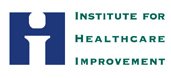 Improve individual experience
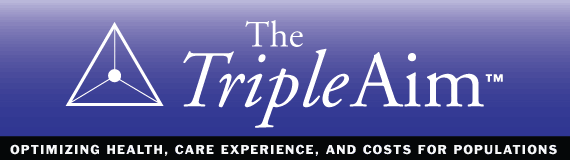 Improve population health
Control inflation of per capita costs
D. Berwick, Institute of Healthcare Improvement, 2007
Component 12 Unit1.1
Health IT Workforce Curriculum
14
[Speaker Notes: In 2007: The institute of Healthcare Improvement began work to accomplish three critical objectives, which they called “The Triple Aim. The triple aim is designed to optimize health, health care experience, and costs for populations. That is, to provide the best care, for the whole population at the lowest cost.]
US Health Care System: How are we doing?
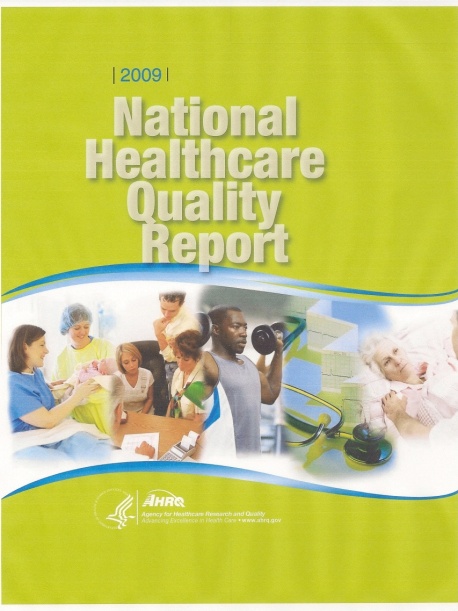 Needs to be improved, especially for the uninsured
Patient safety & healthcare-associated infections warrant urgent attention
Quality is improving, but pace is slow, especially in preventive care & chronic disease management
Disparities are common and lack of insurance is a contributor 
Many disparities are not decreasing; those that warrant increased attention include care for cancer, heart failure, and pneumonia
Component 12 Unit1.1
Health IT Workforce Curriculum
[Speaker Notes: So how are we doing in terms of health care quality. Each year, the Agency for Healthcare Research and Quality, or the AHRQ,  partners with the Department of Health and Human Services to report on progress and opportunities for improving health care quality. In 2009, the report concluded that the US health care system needs to be improved, especially for the uninsured and that patient safety and healthcare-associated infections warrant urgent attention. Although quality is improving, the pace is slow, especially in preventive care and management of chronic disease. 

[AHRQ (March 2010). 2009 National Healthcare Quality Report, Publication Number 10-0003]


Some Americans receive health care that is worse than other Americans. These disparities are often due to differences in access to health care, provider biases, poor provider-patient communication, and poor health literacy. The AHRQ tracks gaps where some people receive poor or worse health care than others and looks for improvement over time. Emphasis is on race, ethnicity, and socioeconomic status, but also includes attention to broadly defined priority populations  (groups with unique health care needs or issues that require special focus such as recent immigrant or people with limited-English proficiency, women, children, older adults, residents of rural areas, and disabled individuals).

AHRQ (March 2010). 2009 National Healthcare Disparities Report, Publication Number 10-0004]
US Health Care System:How do we accelerate QI?
Improve measurement
Develop new measures
Include improvement goals in Healthy People 2020
Coordinate measure sets
Remove barriers to quality care
Reduce lack of insurance, a major hindrance to quality care
Empower providers with HIT and training
HIT must support QI
Training is critical
Establish and sustain partnerships to lead change
Component 12 Unit1.1
Health IT Workforce Curriculum
16
[Speaker Notes: Since we aren’t where we need to be, what do we need to do to accelerate health care QI? The AHRQ recommends four steps. We need to improve measurement by developing new measures, including the improvement goals in Health People 2020, and coordinating measure sets. We need to remove barriers to quality care, such as reducing lack of insurance. We need to empower providers with HIT that support quality improvement and training to assure appropriate use; and we need to establish lasting partnerships to lead change.

AHRQ (March 2010). 2009 National Healthcare Quality Report, Pub. No. 10-0003]
Health Information Technology (HIT)
What is HIT? 
The use of computers and computer programs to store, protect, retrieve, and transfer clinical, administrative, and financial information electronically within health care settings.

What does HIT do?
Allows comprehensive management of medical information
Allows secure exchange of health information between healthcare consumers and providers
Component 12 Unit1.1
Health IT Workforce Curriculum
17
[Speaker Notes: You may ask what is included in the term HIT and how can it help with health care? The benefit of health information technology is that it allows for comprehensive management of medical information and secure exchange of this information across health care settings and those that interact with these settings including both patients and providers.]
Health Information Technology (HIT)
Has the potential to:
improve health care quality
prevent medical errors
increase health care efficiency & reduce unnecessary costs 
increase administrative efficiencies
decrease paperwork
expand access to affordable care
improve population health
Component 12 Unit1.1
Health IT Workforce Curriculum
18
[Speaker Notes: Most of our interest in increasing the use of health information technology is its potential to improve the quality of health care as we know it, to increase our ability to achieve the six aims of quality improvement and the triple aim. Not only does health IT have the potential to improve health care quality and prevent medical errors, but it also has the ability to increase efficiencies of all kinds, reduce cost, and decrease paperwork. HIT also has the potential to expand access to affordable care and improve population health.]
Institute of Medicine 1991 - 2003
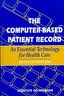 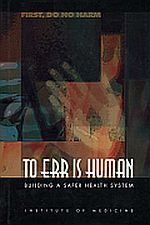 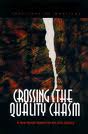 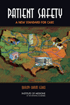 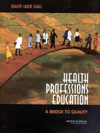 Component 12 Unit1.1
Health IT Workforce Curriculum
19
[Speaker Notes: The Institute of Medicine has played a large role in focusing attention on the important role of HIT in healthcare quality and safety. The IOM report, The Computer-Based Patient Record: An Essential Technology for Health Care, originally written in 1991 and revised in 1997, heralded computer-based patient records as playing “an important role in improving the quality of patient care and strengthening the scientific basis of clinical practice” and recommended that computer-based records be “a standard technology in health care within a decade” (IOM, 1997, p. 176). 
The publication of To Err is Human and Crossing the Quality Chasm ensued, calling attention to the importance of HIT in developing safer systems and assuring quality of care. These landmark works became major catalysts to a new era of focus on patient safety and health care quality. A subsequent publication, Patient Safety. A New Standard of Care,  combined this spotlight on quality improvement with the growing movement to foster use of information technology in the health care system and produced a detailed road map for developing health care data standards. The IOM also directed attention to the need for educational reform in this new era of information technology. An interdisciplinary summit to restructure the education of health care professionals called for the integration of a core set of competencies, including quality improvement and informatics]
Meaningful Use and QI
The American Reinvestment and Recovery Act of 2009
“…authorizes the Centers for Medicare & Medicaid Services (CMS) to provide reimbursement incentives for eligible professionals and hospitals who are successful in becoming “meaningful users” of certified electronic health record technology” (http://healthit.hhs.gov) 

The HITECH (Health Information Technology for Economic and Clinical Health) Act establishes programs under CMS in coordination with the Office of the National Coordinator (Dr. David Blumenthal) to accomplish this charge.
“Computerize all health records within 5 years.”
President Barack Obama, speech at
George Mason University, January 12, 2009
Component 12 Unit1.1
Health IT Workforce Curriculum
20
[Speaker Notes: The national mood is reflective of a complex health care system that is plagued by exorbitant health care spending and quality and safety concerns. The National Coalition on Health Care (NCHC, 2007) reported that total healthcare expenditures make up 16 percent of the gross domestic product and are expected to reach $4.2 Trillion in 2016. The NCHC (2007) also reported that there were over 47 million uninsured Americans in 2006 and that this number has risen by almost 9 million people since 2000. The current administration has continued to respond to a national call to have computerized health records by 2014. The American Reinvestment and Recovery Act of 2009 has authorized the Centers for Medicare and Medicaid Services provide reimbursement incentives for eligible providers and hospitals who can demonstrate that they use certified electronic health records in a meaningful way. This act has HITECH provision to establish programs under CMS in coordination with the ONC under Dr. David Blumenthal.]
Goals of Meaningful Use
Component 12 Unit1.1
Health IT Workforce Curriculum
21
[Speaker Notes: The goals of meaningful use are clearly geared toward achieving both the IOM aims of QI and the IHI’s triple aim. Meaningful use of electronic health records means that use of these records improves quality, safety, & efficiency of care, engages patients and families in their care, improves coordination of care, improves population and public health and reduces disparities; and ensure privacy and security protections for all. To qualify for federal incentives, users of certified electronic health records must demonstrate that they meet these criteria.]
Meaningful Use Stages
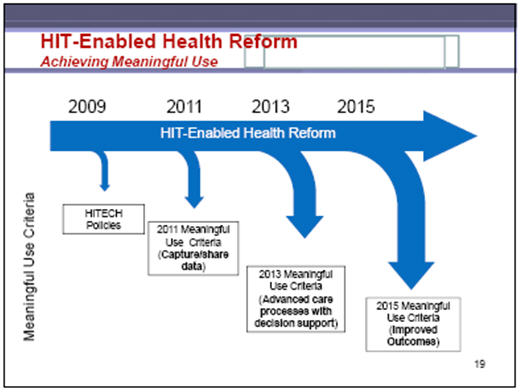 Component 12 Unit1.1
Health IT Workforce Curriculum
22
[Speaker Notes: Meaningful use criteria will be released in three stages.  The 2011 stage 1 criteria are directed toward capturing and sharing data. The objective of  stage 2 criteria (in 2013) is to advance health care processes with decision support, and in 2015, or stage 3, meaningful use criteria will be targeted at improving outcomes.

Source: ONC Policy Committee Slides, July 16, 2009]
Meaningful Use: Stage 1
Priority:
Improve quality, safety, efficiency & equity (reduce health disparities)
Begins in 2011
Goals:
Electronically capture health information in a coded format
Use that information to track key clinical conditions
Communicate that information for care coordination
Initiate the reporting of clinical quality measures and public heath information
Component 12 Unit1.1
Health IT Workforce Curriculum
23
[Speaker Notes: Stage 1 criteria address the priority of improving quality, safety, efficiency and equity of health care. The ability to qualify for meaningful use incentives begins in 2011. The goals of stage 1 criteria are 4-fold. First, eligible providers and hospitals must electronically capture health information in a coded format. Then, they must be able to demonstrate that they use that information to track key clinical conditions for quality improvement purposes. Thirdly, they must be able to communicate that information to other care providers to ensure coordination of care, and finally, they need to lay the foundation for reporting clinical quality measures and public health information. Criteria have been divided into two sets, a core set which must be met by all eligible providers, hospitals, and critical access hospitals in order to qualify for incentives, and a menu of additional criteria from which they must select any five choices to receive incentives.]
Meaningful Use Stage 1Hospitals/Eligible Providers, CORE Set
Record patient demographics
Record vital signs and chart changes
Maintain up-to-date problem list
Maintain active medication and medication allergy lists
Record smoking (age 13 years and older)
Generate & transmit electronic prescriptions (providers)
Use computerized provider order entry (CPOE) for medication orders
Implement drug-drug & drug allergy interaction checks
Component 12 Unit1.1
Health IT Workforce Curriculum
24
[Speaker Notes: The core set of criteria for stage 1 includes recording sex, race ethnicity, date of birth, preferred language, and in the case of hospitals, date and preliminary cause of death in the event of mortality). The core set also includes recording vital signs (specifically, height, weight, blood pressure, body-mass index, and growth charts in children) and charting changes. Other requirements include maintaining up-to-date problem, active medication, and active medication allergy lists and recording smoking status in patients over age 12. State 1 core criteria require providers to generate and transmit electronic prescriptions, and both hospitals and providers to use CPOE for medication orders. Both hosptials and elgible providers must also implement drug-drug and drug-allergy interaction checking. 

Blumenthal and Tavenner, 2010]
Meaningful Use Stage 1Hospitals/Eligible Providers, CORE Set
Provide patients with clinical summaries (each office visit) & e-copy of hospital discharge instructions on request
On request, provide patients with e-copy of health information
Implement capability to electronically exchange key clinical information among providers and patient-authorized entities
Implement one clinical decision support rule & ability to track compliance with that rule
Implement systems to protect privacy & security of patient data
Report clinical quality measures to CMS or states
Component 12 Unit1.1
Health IT Workforce Curriculum
25
[Speaker Notes: Additional stage one criteria include providing patients with office visit clinical summaries and electronic copies of hospital discharge instructions and health information on request, implementing electronic exchange of key clinical information among providers and patient-authorized entitities; implementing and tracking compliance with one clinical decision support rule; implementing systems to protect patient privacy and security; and reporting clinical quality measures to CMS or states.]
Meaningful Use Stage 1Hospitals/Eligible Providers, MENU Set
Implement drug-formulary checks
Incorporate clinical laboratory test results into EHR as structured data
Generate lists of patients by specific conditions to use for QI, reduction of disparities, research, or outreach
Use EHR technology to identify patient-specific education resources and provide them to patients as appropriate
Perform medication reconciliation between care settings
Component 12 Unit1.1
Health IT Workforce Curriculum
26
[Speaker Notes: Hospitals and eligible providers must select 5 among the menu set. This includes, for stage 1, implementing drug-formulary checks, incorporating laboratory test results into the electronic record as structured data, generating lists of patients by specific clinical conditions for use in quality improvement, reduction of disparities, research or community outreach; identifying and providing patient-specific education resources; and performing medication reconciliation between care settings.

Blumenthal and Tavenner, 2010]
Meaningful Use Stage 1Hospitals/Eligible Providers, MENU Set
Provide summary of care record for patients referred or transitioned to other provider or setting
Submit electronic immunization data to immunization registries or immunization information systems
Submit electronic syndromic surveillance data to public health agencies
Component 12 Unit1.1
Health IT Workforce Curriculum
27
[Speaker Notes: Additional menu items for both hospitals and eligible providers include providing summary of care records for patients referred to transferred to another provider or setting and submitting electronic immunization and surveillance data to registries or public health agencies.

Blumenthal and Tavenner, 2010]
Meaningful Use Stage 1Hospitals Only, MENU Set
Record advance directives for patients 65 years of age or older
Submit electronic data on reportable laboratory results to public health agencies
Component 12 Unit1.1
Health IT Workforce Curriculum
28
[Speaker Notes: Menu items for hospitals and critical access hospitals only include recording advance directives for patients aged 65 or older and submitting electronic data on reportable laboratory results to public health agencies. Advance directives are health care instructions, also known as living wills, and designation of individuals, or health care agents, identified by the patient to make health care decisions in the event that the patient be unable to do so.

Blumenthal and Tavenner, 2010]
Meaningful Use Stage 1Eligible Providers Only, Menu Set
Send reminders to patients (per patient preference) for preventive and follow-up care
Provide patients with timely electronic access to their health information 
Laboratory results
Problem list
Medication list
Medication allergy list
Component 12 Unit1.1
Health IT Workforce Curriculum
29
[Speaker Notes: Additional menu items for eligible providers include sending reminders to patients according to the patient’s preference) for preventive and follow-up care and providing patients with timely electronic access to their health information (specifically, lab results, problem, and medication, and allergy lists)

Blumenthal and Tavenner, 2010]
Meaningful Use and QIEligible Providers, 2011 and 2012
Must report on 3 core QI measures
Blood pressure level
Tobacco status
Adult weight screening and follow-up
Alternates if these do not apply
Must also choose 3 other measures from lists of metrics ready for incorporation into EHRs
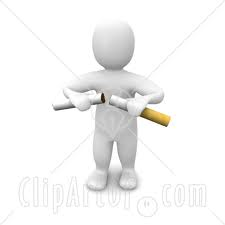 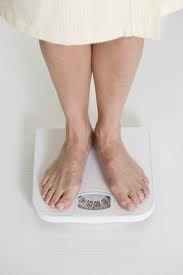 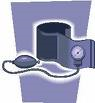 Component 12 Unit1.1
Health IT Workforce Curriculum
30
[Speaker Notes: Eligible providers must report on 3 core QI measures in 2-011 and 2012. These include blood pressure level, tobacco status, and adult weight screening and follow-up. They may chose form an alternate list if these do not apply to their patient population. In addition, they must choose 3 measures from the complete list of metrics ready for incorporation into EHRs. So they have to report on a total of 6 measures.



Images:
http://www.google.com/imgres?imgurl=http://www.radford.va.us/parks/lib/dwolfe/Pictures/blood%2520pressure.JPG&imgrefurl=http://www.radford.va.us/parks/senior.htm&usg=__mn0m_SUsssWnv5-rZ2hk5GGQUR4=&h=191&w=177&sz=7&hl=en&start=9&tbnid=pfYriEXqqTJjpM:&tbnh=103&tbnw=95&prev=/images%3Fq%3Dfree%2Bimages%2Band%2Bblood%2Bpressure%26hl%3Den%26biw%3D1280%26bih%3D818%26gbv%3D2%26tbs%3Disch:1&itbs=1

http://www.google.com/imgres?imgurl=http://images.clipartof.com/small/44980-Royalty-Free-RF-Clipart-Illustration-Of-A-3d-Blanco-Man-Character-Breaking-A-Cigarette-In-Half.jpg&imgrefurl=http://www.clipartof.com/details/clipart/44980.html&usg=__cOF_I4M_QbpQUV2VyjsTSHXwrTA=&h=450&w=450&sz=23&hl=en&start=21&tbnid=YgpfcPNiASbOPM:&tbnh=127&tbnw=127&prev=/images%3Fq%3Dfree%2Bimages%2Band%2Bcigarrett%26hl%3Den%26biw%3D1280%26bih%3D818%26gbv%3D2%26tbs%3Disch:1&itbs=1

http://t1.gstatic.com/images?q=tbn:ANd9GcQAl0Mf6LkaNxjxrRWoLyhYHHPla8NgASGcMVtClsGbBWdkQNg&t=1&usg=__BKcztCfPnIj4vBGSxX_36MsHavo=]
Meaningful Use and QIHospitals, 2011 and 2012
Must report on 15 core QI measures
Required measures include
Emergency department throughput
2 measures
Ischemic or hemorrhagic stroke 
7 measures
Venous thromboembolism
6 measures
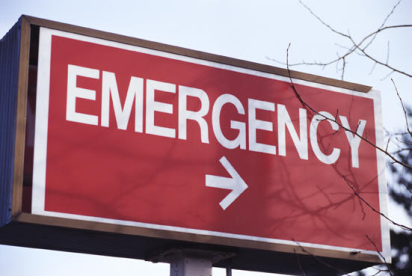 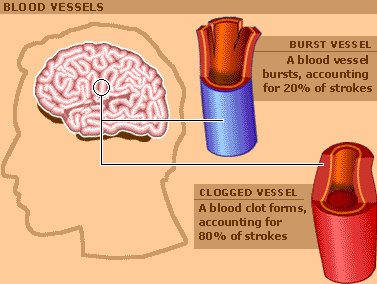 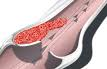 Component 12 Unit1.1
Health IT Workforce Curriculum
31
[Speaker Notes: The final rule on meaningful use limits the clinical quality measures that must be reported by hospitals to those measures that have existing electronic specifications as of the date of display of the final rule. Hospitals are only required to submit that information that can be automatically
calculated by their certified EHR technology. Requirements for clinical quality measure reporting for eligible hospitals and CAHs to the 15 measures that were electronically specified and posted at the time of publishing the proposed rule. These include two measures that address emergency department throughput (such as the median time a person arrives in the emergency department until the patient is admitted to an inpatient unit)  seven measures that address ischemic or hemorrhagic stroke (or when blood vessels clog and don’t supply blood to the brain or when they rupture causing blood to leak to the brain) and 6 measures that address venous thromboembolism (or blood clots that form in the vein and can obstruct blood flow. 

Images:
http://healthcaremanagementblog.com/wp-content/uploads/2008/07/emergency.jpg 
http://t0.gstatic.com/images?q=tbn:QQ20NODovgWq1M:b

http://www.clivir.com/pictures/stroke/strokes.gif]
Meaningful Use and QI
“Even hospitals with fully functioning EMRs still make extensive use of digitized scans of manually completed forms and textual checklists. With no forms or screens to capture data in a structured way, hospitals fail to report quality measures as a routine byproduct of the practices, relying instead on a retrospective chart abstracting process.”
Component 12 Unit1.1
Health IT Workforce Curriculum
32
[Speaker Notes: It is generally understood that rarely will organizations be able to become completely electronic. To quote Holland’, even hospitals with fully functioning EMRs still make extensive use of digitalized scans of manually completed forms and textual checklists. With no forms or screens to capture data in a structured way, hospitals fail to report quality measures as a routine byproduct of the practices, relying instead on a retrospective chart abstracting process. The complexities of quality measure reporting have not been completely understood and much of your effort as HIT professionals will be directed toward finding ways to manage this complexity.

M. Holland, 2010]
Summary for Unit 1.1
The US Health Care System is improving, but slowly
The definition of health care quality has changed over time from having the right things to doing things right to having the right things happen
When used in a meaningful way, HIT can
Improve safety, effectiveness, efficiency, equity, timeliness, and patient-centeredness of care
Work to accomplish the best care for the whole population at the lowest cost
Component 12 Unit1.1
Health IT Workforce Curriculum
33
[Speaker Notes: In summary, the health care system in the United States is improving, but progress is slow. The definition of health care quality has changed over time from having the right things to doing the right things to having the right things happen in a dynamic system. When HIT is used in a meaningful way, it can improve safety, effectiveness, efficiency, equity, timeliness, and patient-centeredness of care. HIT can work to accomplish the best care for the whole population at the lowest cost.]